Реализация Указов Президента Российской Федерации от 
07 мая 2012 года на территории муниципального образования «Мелекесский район» Ульяновской области
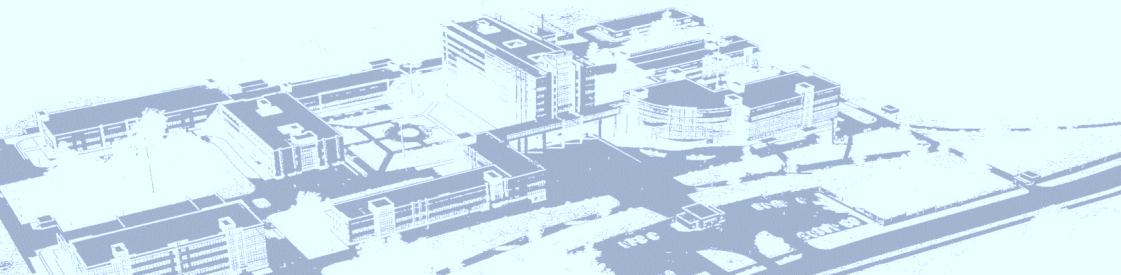 УКАЗ № 601 «Об основных направлениях совершенствования системы государственного управления»
Уровень удовлетворенности граждан Российской Федерации
качеством предоставления государственных и муниципальных услуг (%)
1. Ежеквартально администрацией МО «Мелекесский район» проводится опрос населения об уровне удовлетворенности качеством предоставления государственных и муниципальных услуг на территории МО «Мелекесский район».
2. Ежемесячно проводятся Дни открытых дверей по вопросу порядка предоставления государственных и муниципальных услуг и кибербезопасности.
УКАЗ № 601 «Об основных направлениях совершенствования системы государственного управления»
Доля граждан, имеющих доступ к получению государственных услуг по принципу "одного окна« по месту пребывания,  в том числе в многофункциональных центрах предоставления государственных и муниципальных услуг (%)
17 ноября 2014 года  в р.п. Новая Майна МО «Новомайнское городское поселение» состоялось открытие  пункта удаленного доступа Многофункционального центра предоставления государственных и муниципальных услуг по адресу ул. Советская, д. 63.

1 декабря 2014 года в р.п. Мулловка МО «Мулловское городское поселение» состоялось открытие  пункта удаленного  доступа Многофункционального центра предоставления государственных и муниципальных услуг  по адресу ул. Советская, д. 6.

Прием граждан также ведется в МФЦ города Димитровграда по адресу ул. Октябрьская, д. 64